04
Качественное тестирование с использованием ДЭТ на антигены вируса SARS-CoV-2
Ограничение ответственности
Учебная платформа ВОЗ по вопросам обеспечения здоровья населения – учебные материалы

Авторское право на эти учебные материалы принадлежит Всемирной организации здравоохранения (ВОЗ) – © World Health Organization (WHO) 2022. Все права защищены.
Вы можете использовать эти материалы в соответствии с правилами «WHO Health Security Learning Platform, Training Materials – Terms of Use». Эти правила находятся на сайте «Учебной платформы ВОЗ по вопросам обеспечения здоровья населения» (https://extranet.who.int/hslp), вы приняли эти правила, когда сгружали материалы с сайта.  
Если вы адаптировали, модифицировали, перевели на другой язык или каким-либо иным образом переработали содержание этих материалов, внесённые изменения никак не должны быть связаны с ВОЗ, и в изменённых материалах не должны быть использованы название или эмблема ВОЗ.  
Кроме того, если вы внесли в эти материалы изменения и в таком виде используете их публично, просьба для учёта и дальнейшего развития информировать ВОЗ о таких модификациях по электронной почте ihrhrt@who.int.
2
Курс «Диагностический экспресс-тест на антигены вируса SARS-CoV-2» v3.0 | Качественное тестирование с использованием ДЭТ на антигены вируса SARS-CoV-2
Цели изучения
По окончании данного модуля вы:   
сможете описать, что такое качественное тестирование и почему оно важно  
будете знать, какие бывают неправильные результаты и какие у них последствия  
сможете перечислить типичные ошибки, случающиеся перед выполнением, во время и после выполнения теста, и способы избежать таких ошибок.
3
Курс «Диагностический экспресс-тест на антигены вируса SARS-CoV-2» v3.0 | Качественное тестирование с использованием ДЭТ на антигены вируса SARS-CoV-2
Что такое качественный тест и почему качество тестирования важно?
Качественное тестирование с использованием ДЭТ на антигены SARS-CoV-2 критически важно для правильного ведения пациентов.
Качественный тест – правильный и надёжный, и его результаты выданы вовремя.
Вы, медицинские работники, выполняющие ДЭТ на антигены SARS-CoV-2, чрезвычайно важны, для того чтобы в вашей стране можно было шире проводить тестирование и спасать жизни людей.
Это ваша ответственность – обеспечивать качество выполняемых вами тестов и не делать ошибок в тестировании.
4
Курс «Диагностический экспресс-тест на антигены вируса SARS-CoV-2» v3.0 | Качественное тестирование с использованием ДЭТ на антигены вируса SARS-CoV-2
Когда случаются ошибки в тестировании?
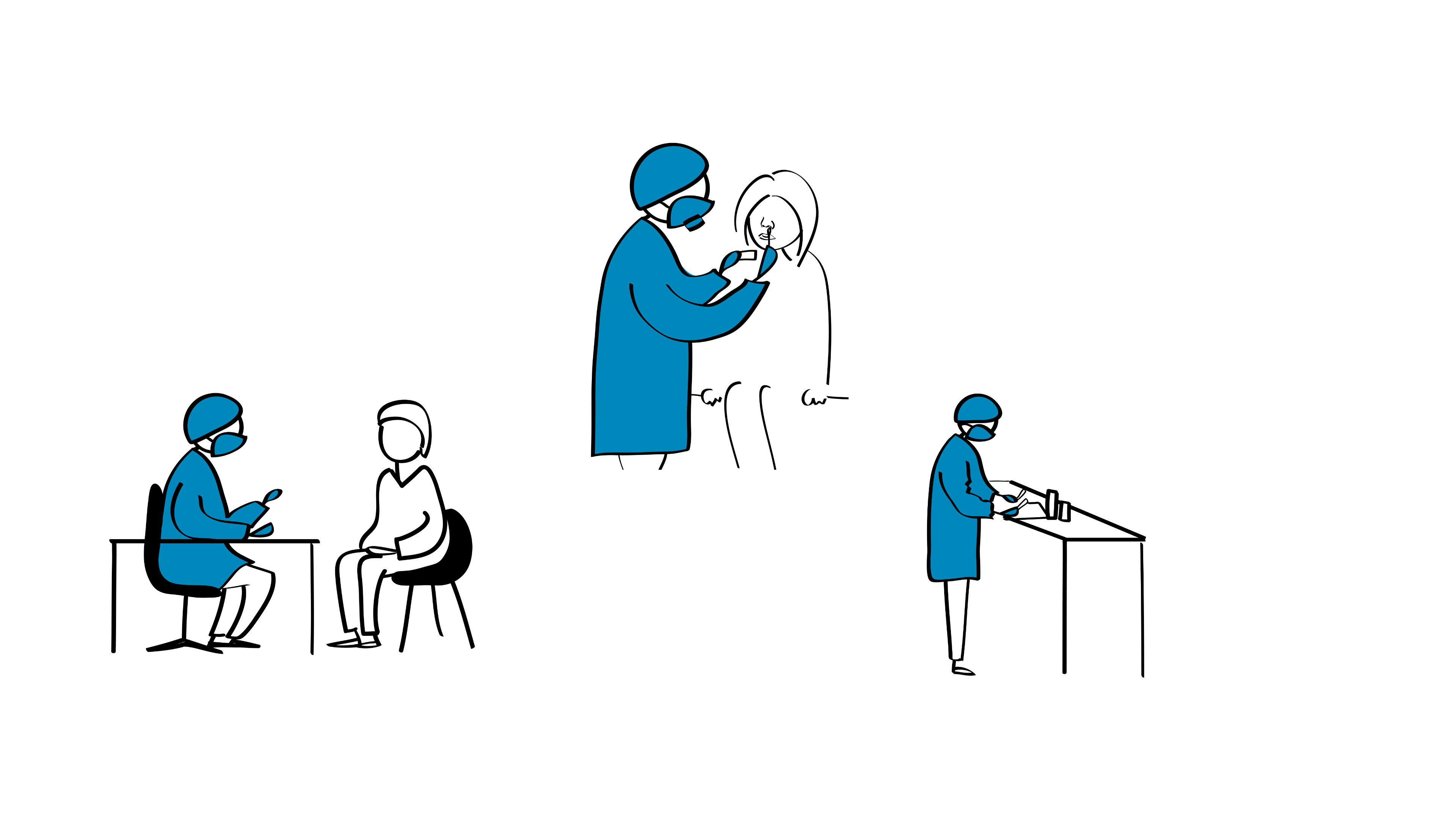 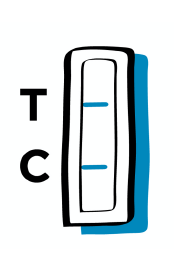 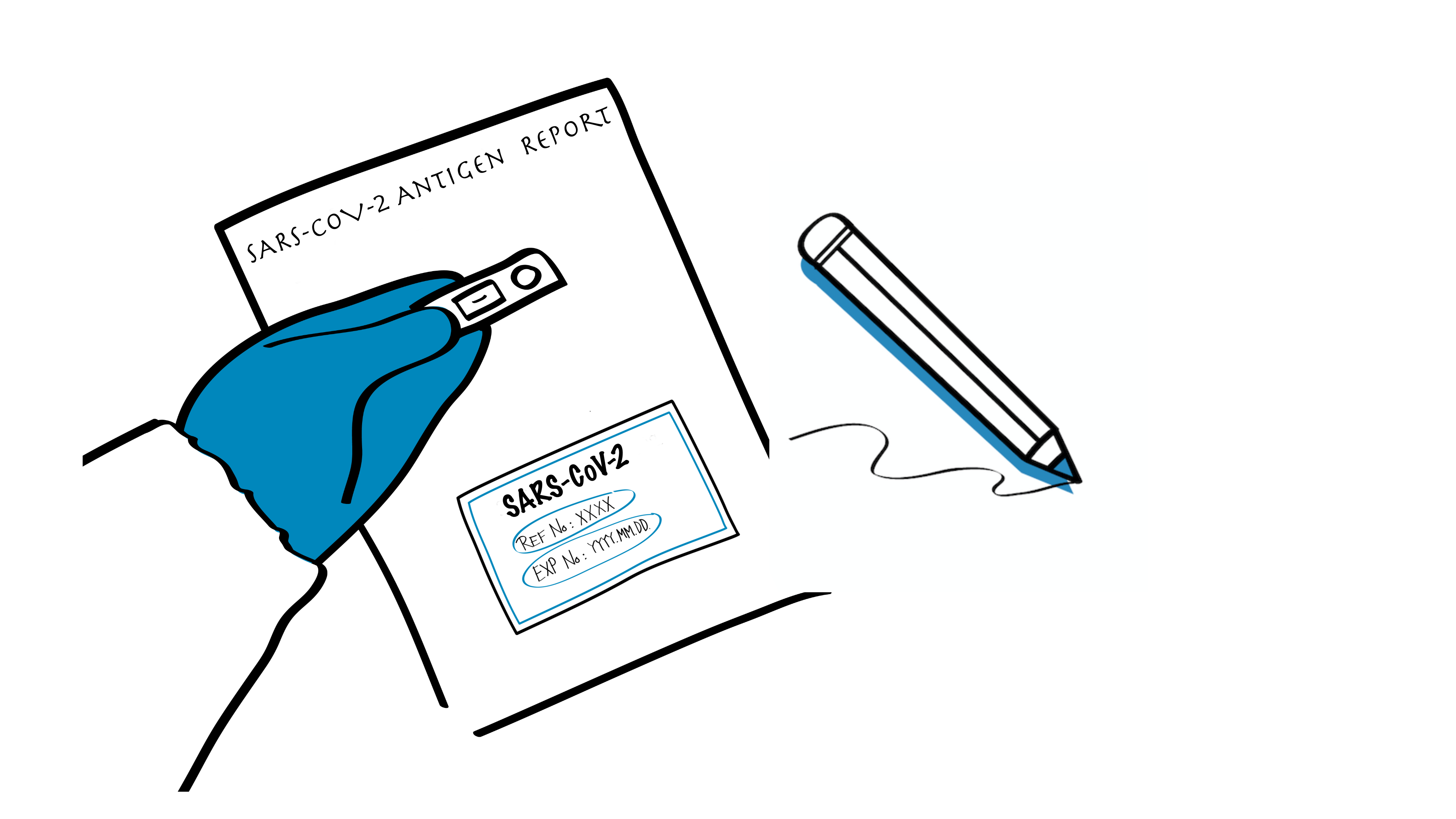 На всех этапах процесса тестирования
5
Курс «Диагностический экспресс-тест на антигены вируса SARS-CoV-2» v3.0 | Качественное тестирование с использованием ДЭТ на антигены вируса SARS-CoV-2
Неверные результаты
Неверные результаты могут привести к тому, что:
человека, не инфицированного вирусом SARS-CoV-2, сочтут больным COVID-19 (ложноположительный результат)
					или
человека, инфицированного вирусом SARS-CoV-2, сочтут не имеющим COVID-19 (ложноотрицательный результат) 
Из-за неправильных результатов потребуется повторное взятие проб. Если человек не вернётся в медицинское учреждение, может быть пропущен диагноз COVID-19.
6
Курс «Диагностический экспресс-тест на антигены вируса SARS-CoV-2» v3.0 | Качественное тестирование с использованием ДЭТ на антигены вируса SARS-CoV-2
Последствия неверных результатов
При ложноположительном результате неинфицированный человек будет считаться инфицированным SARS-CoV-2.Последствия: ненужный карантин, стигматизация, стресс и трата ограниченных ресурсов на отслеживание контактов.
Ложноотрицательный результат означает, что не выявлена инфекция у заражённого человека. В результате он не изолируется и может заразить других. Кроме того, больной COVID-19 с умеренной или тяжёлой формой может не получить соответствующего лечения.
7
Курс «Диагностический экспресс-тест на антигены вируса SARS-CoV-2» v3.0 | Качественное тестирование с использованием ДЭТ на антигены вируса SARS-CoV-2
Почему возникают неверные результаты?
Отсутствует четкое распределение должностных обязанностей.
Процедуры не оформлены в письменном виде.
Письменные процедуры не выполняются. 
Обучение проведено не полностью или вообще не проводилось.
Отсутствует проверка на ошибки при переписывании (результаты переписаны неверно).
Нарушения правил хранения наборов для экспресс-тестов. 
Проблемы с самим тестом (например, в части чувствительности и специфичности).
8
Курс «Диагностический экспресс-тест на антигены вируса SARS-CoV-2» v3.0 | Качественное тестирование с использованием ДЭТ на антигены вируса SARS-CoV-2
Ошибки перед выполнением теста и как их избежать
9
Курс «Диагностический экспресс-тест на антигены вируса SARS-CoV-2» v3.0 | Качественное тестирование с использованием ДЭТ на антигены вируса SARS-CoV-2
Ошибки во время выполнения теста и как их избежать
10
Курс «Диагностический экспресс-тест на антигены вируса SARS-CoV-2» v3.0 | Качественное тестирование с использованием ДЭТ на антигены вируса SARS-CoV-2
Ошибки после выполнения теста и как их избежать
11
Курс «Диагностический экспресс-тест на антигены вируса SARS-CoV-2» v3.0 | Качественное тестирование с использованием ДЭТ на антигены вируса SARS-CoV-2
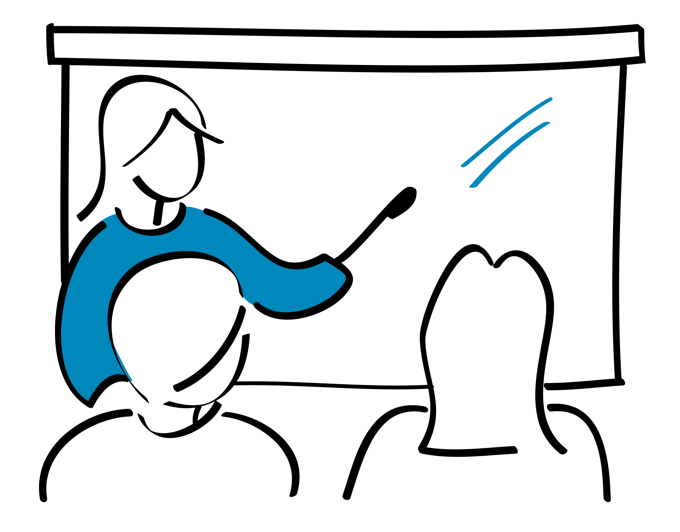 Главное
Ошибки возможны на любом этапе процесса тестирования.

Неверные результаты могут привести к тому, что:
человека, не инфицированного вирусом SARS-CoV-2, учтут в качестве больного COVID-19 (ложноположительный результат)
		или
человека, инфицированного вирусом SARS-CoV-2, учтут в качестве не имеющего COVID-19 (ложноотрицательный результат)

Это ваша ответственность – обеспечивать качество выполняемых вами тестов и не допускать ошибок при тестировании.
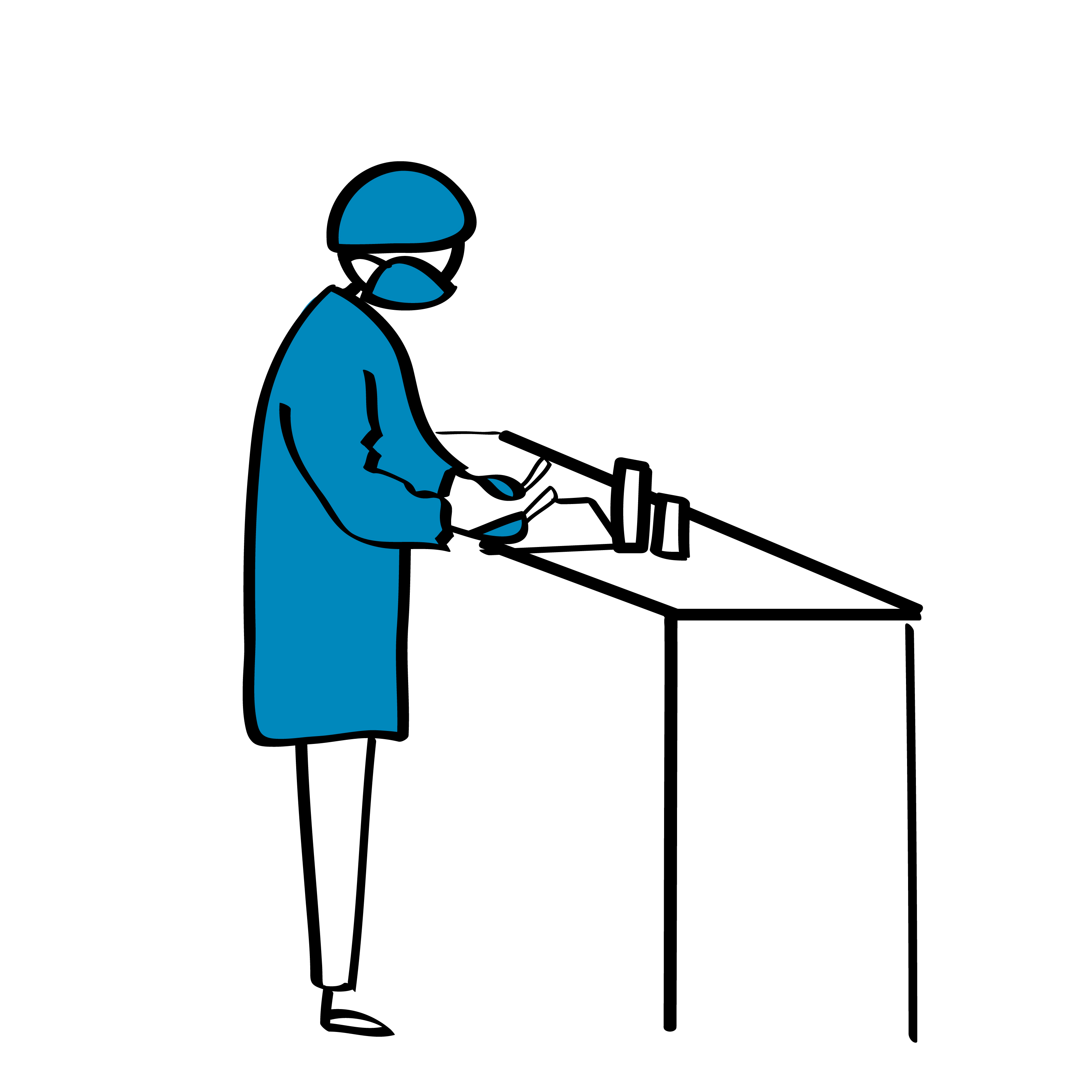 Курс «Диагностический экспресс-тест на антигены вируса SARS-CoV-2» v3.0 | Качественное тестирование с использованием ДЭТ на антигены вируса SARS-CoV-2
12
Вопросы?
13